Chemistry 120
Chapter 3:  
Measurement and Chemical Calculations
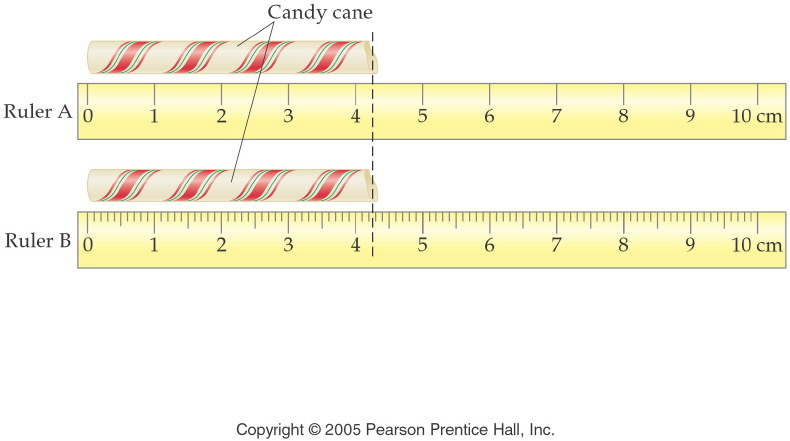 [Speaker Notes: Figure: 02-02

Title:
Metric Rulers

Caption:
On ruler A, each division is 1 cm.  On ruler B, each division is 1 cm and each subdivision is 0.1 cm.

Notes:
These rulers are not to scale, but they reflect the relationship of measurement precision to instrumentation precision.]
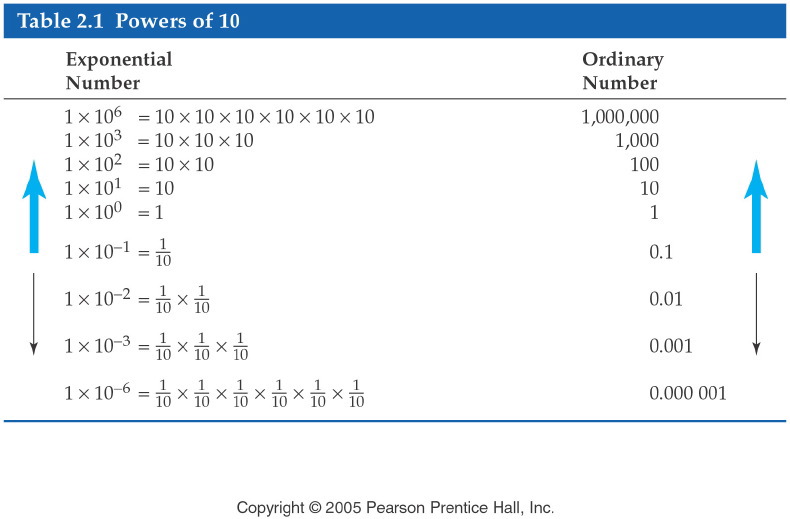 [Speaker Notes: Figure: 02-06-03T2.1

Title:
Table 2.1

Caption:
Several relevant examples of 10 being raised to an exponential power.

Notes:
This is the foundation for scientific notation.]
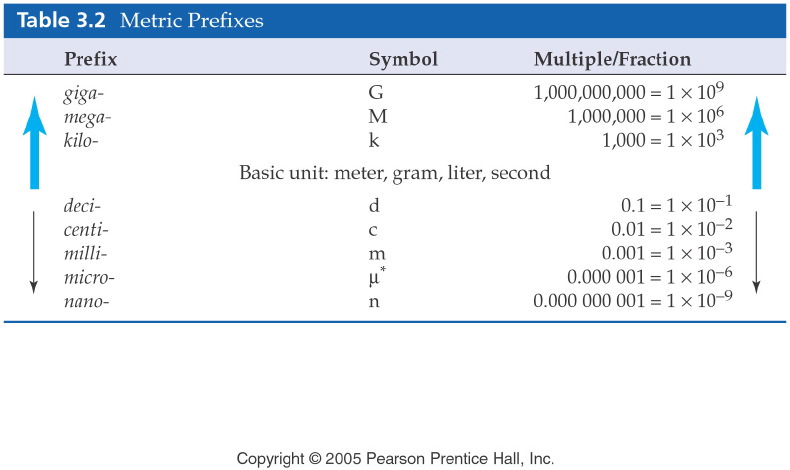 [Speaker Notes: Figure: 03-01-01T3.2

Title:
Table 3.2

Caption:
The metric prefixes are used to increase or decrease the value of any metric unit by a factor of 10.

Notes:
Although these prefixes are most commonly used, there are many other metric prefixes not tabulated in the list.]
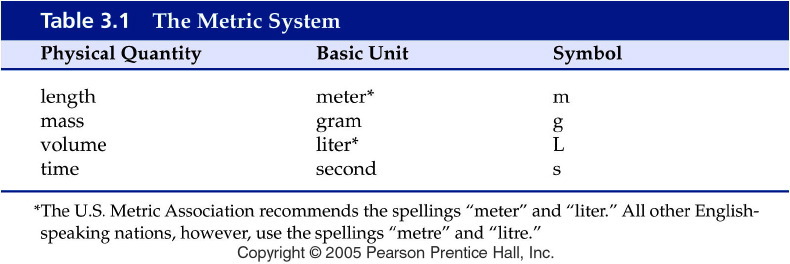 [Speaker Notes: Figure: 03-T01

Title:
Table 3.1

Caption:
The Metric System

Notes:
four basic metric (SI) units]
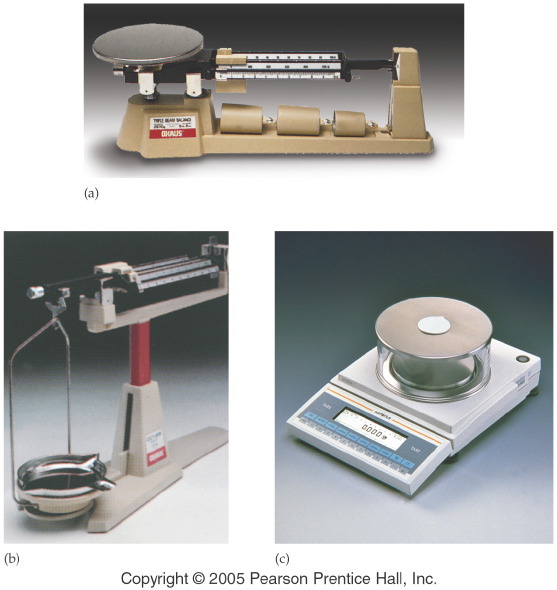 [Speaker Notes: Figure: 02-03

Title:
Balances for Measuring Mass 

Caption:
(a) A platform balance having an uncertainty of 0.1 g. (b) A beam balance having an uncertainty of 0.01 g. (c) An electronic balance having an uncertainty of 0.001 g.  

Notes:
Many labs have all three kinds of balances in use.]
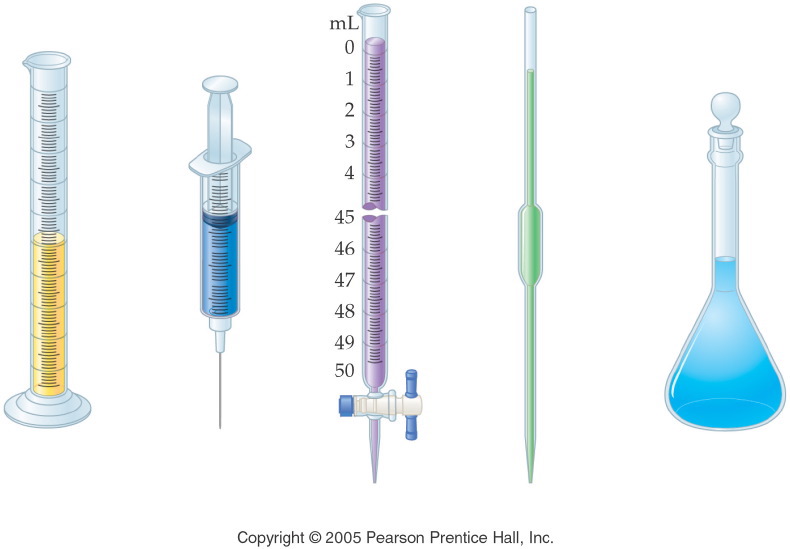 [Speaker Notes: Figure: 02-05

Title:
Measuring Volume

Caption:
Graduated cylinders, syringes, burets, pipettes, and flasks are used to measure volume.

Notes:
While graduated cylinders, syringes, and burets are calibrated to measure varying amounts of liquid, they are not as precise as those used to measure a fixed volume.]
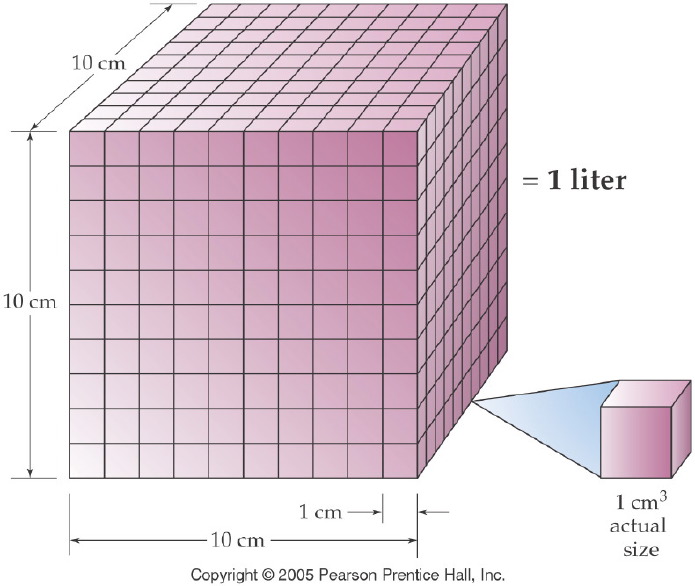 [Speaker Notes: Figure: 03-01-09UN

Title:
One Liter

Caption:
A liter equals the volume of a cube 10 cm on a side, that is, 1000 cm3.

Notes:
This diagram is useful in explaining the difference between a length unit conversion (1 in = 2.54 cm) and a volume conversion ( (1 in)3 = (2.54 cm)3.]
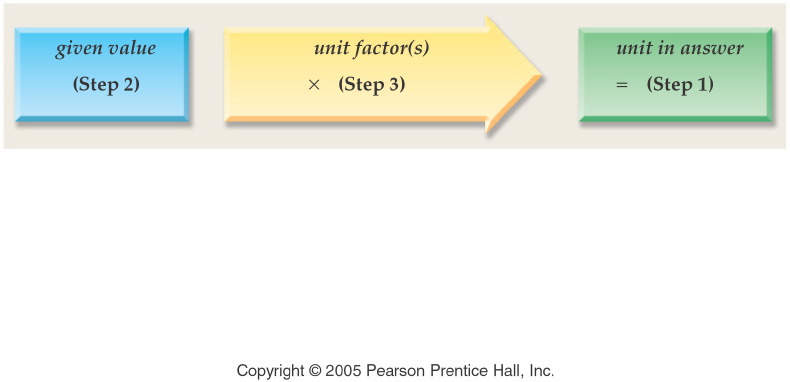 [Speaker Notes: Figure: 03-01-01UNa

Title:
unit analysis method

Caption:
Example exercise arrows.

Notes:
As in chapter 2, the path from one unit to another involves a unit factor that will cancel the units of the given quantity and give the units desired in the final answer.]
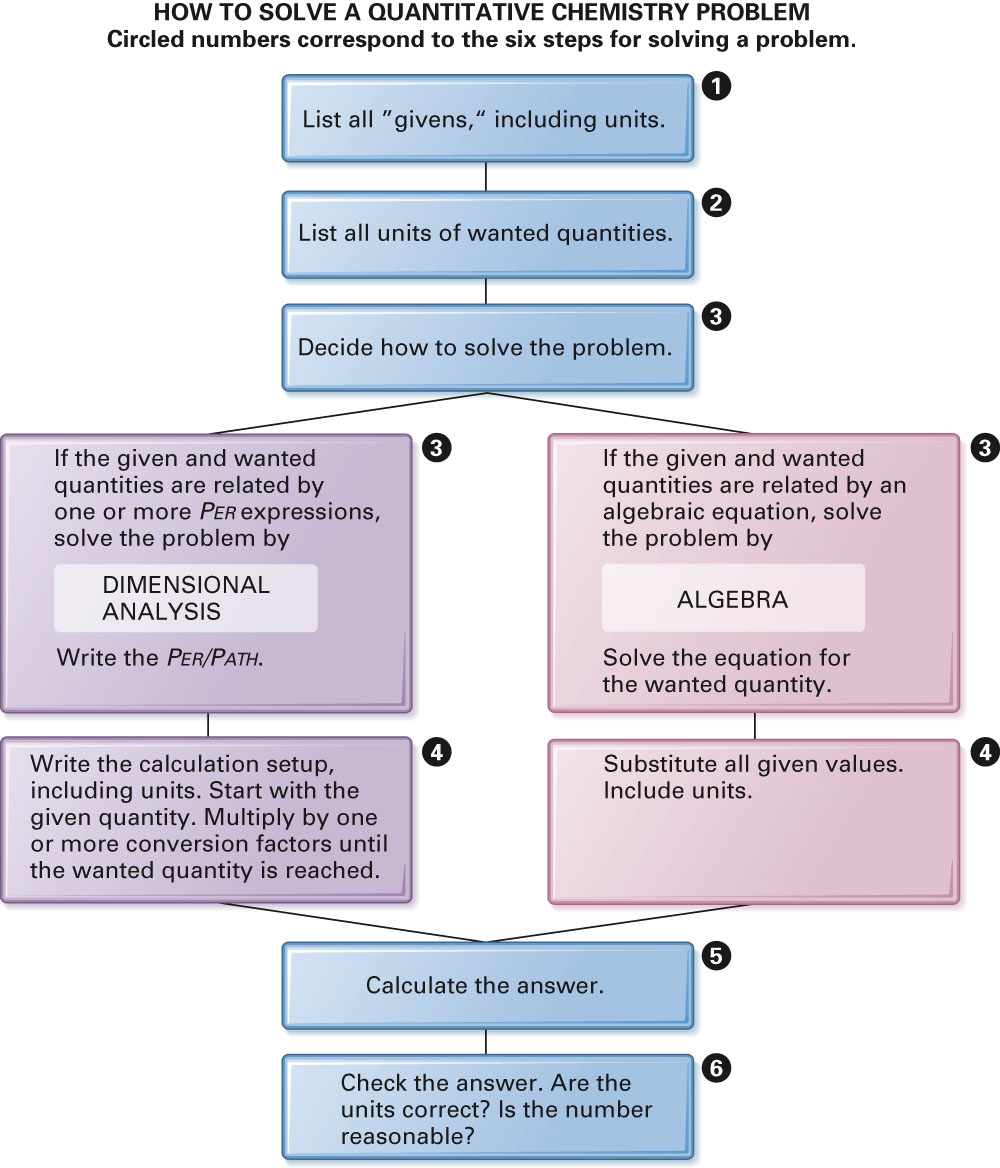 Fig. 3-12, p. 89
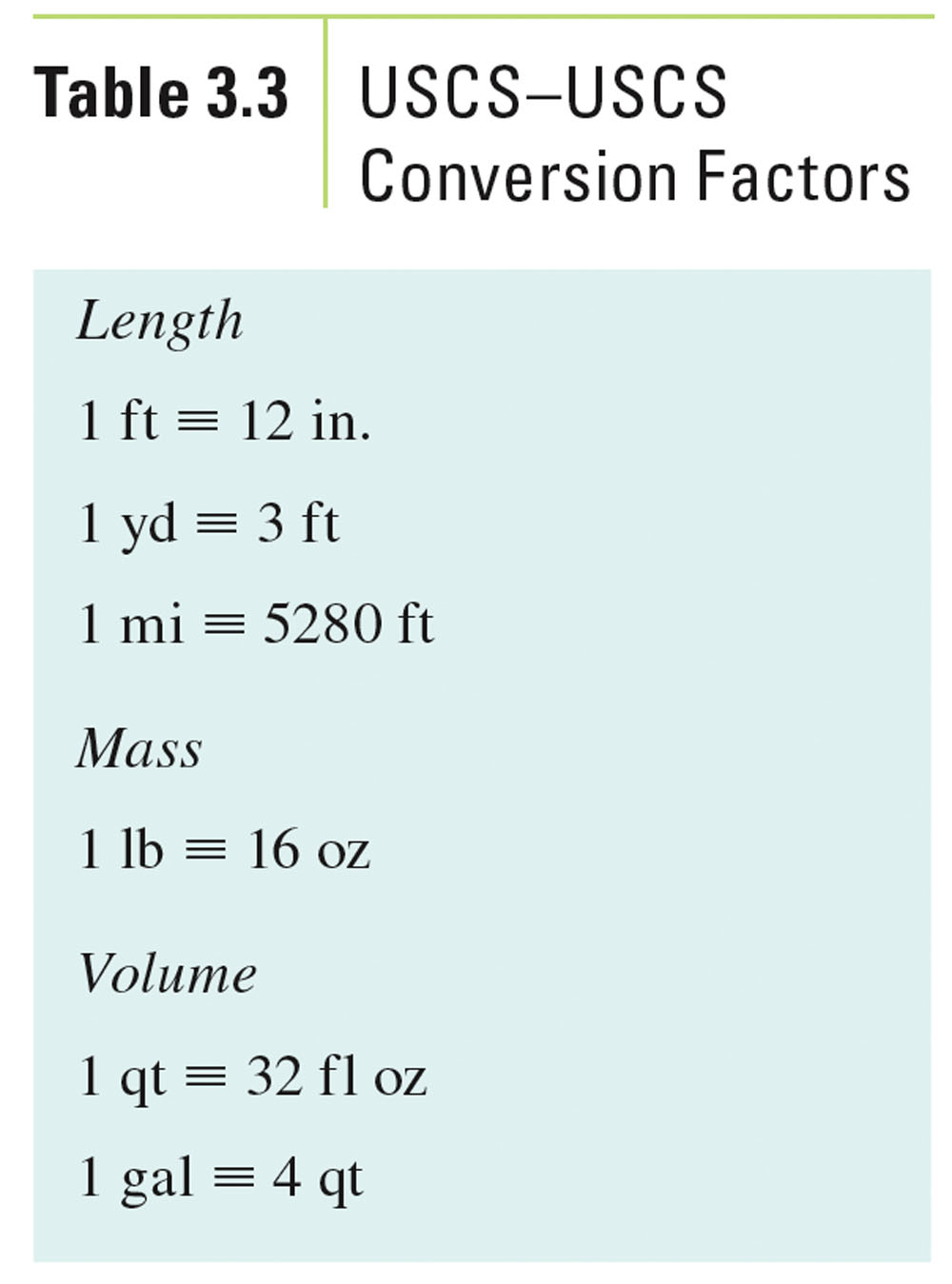 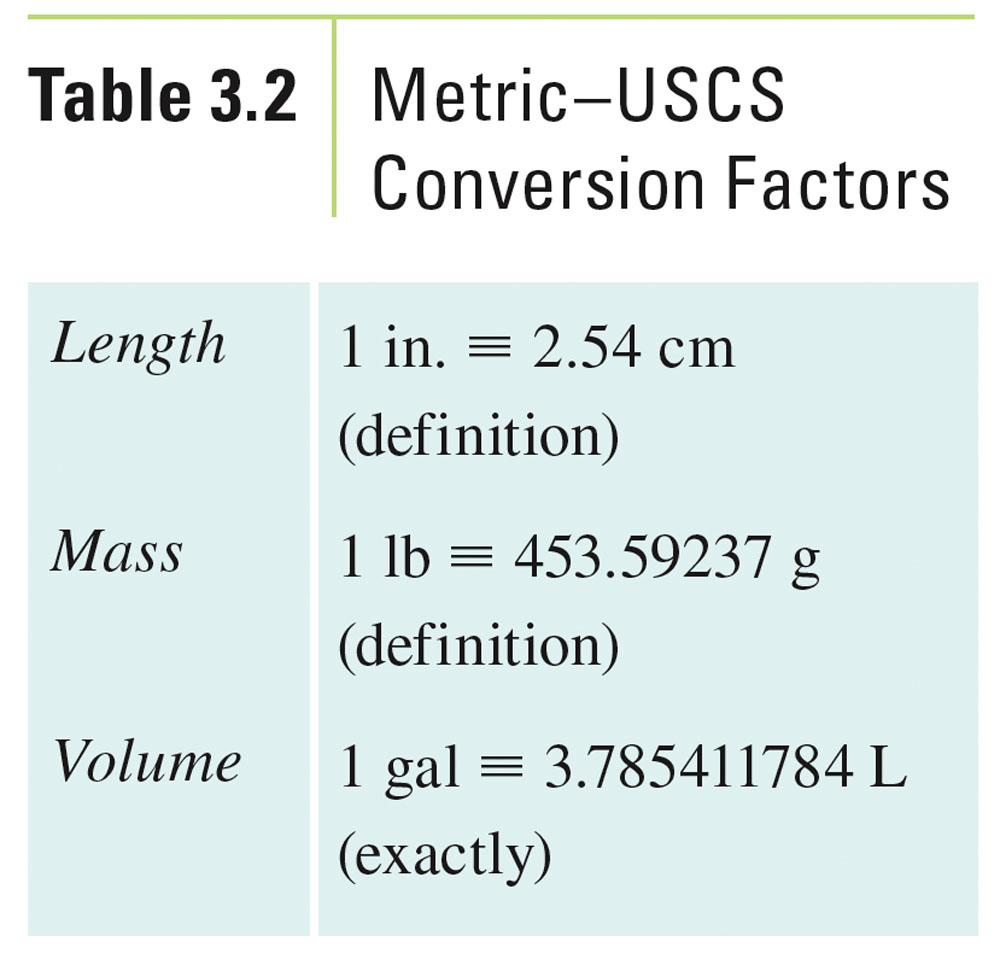 Table 3-3, p. 79
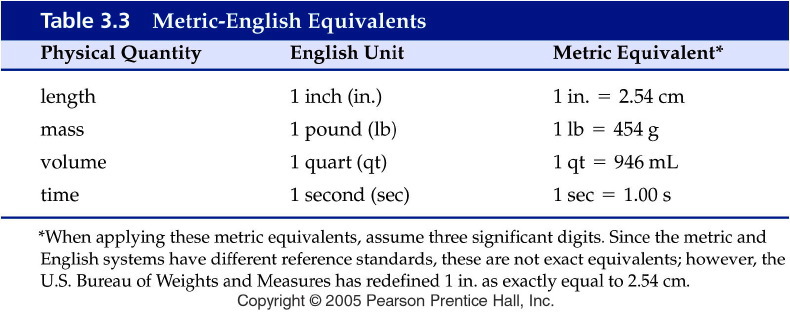 [Speaker Notes: Figure: 03-T03

Title:
Table 3.3

Caption:
Metric-English Equivalents

Notes:
metric equivalents to common metric quantities.]
Example - Units of Measurement
The recommended amount of sodium in the diet is 2400. mg per day. How many grams per day is that?
Example - Units of Measurement
A paper clip is 4.68 cm long. How many mm is it?
Example - Units of Measurement
How many liters are in 3.0 cups?
Example - Units of Measurement
A football field is exactly 100 yards, how many meters is it?
Example - Units of Measurement
A room is exactly 800 square feet, how many square centimeters is it?
Example - Units of Measurement
During a volcanic eruption on Mauna Loa, Hawaii, the lava flowed at a rate of 33 meters per minute. At this rate, how far in kilometers will it travel in 45 minutes?
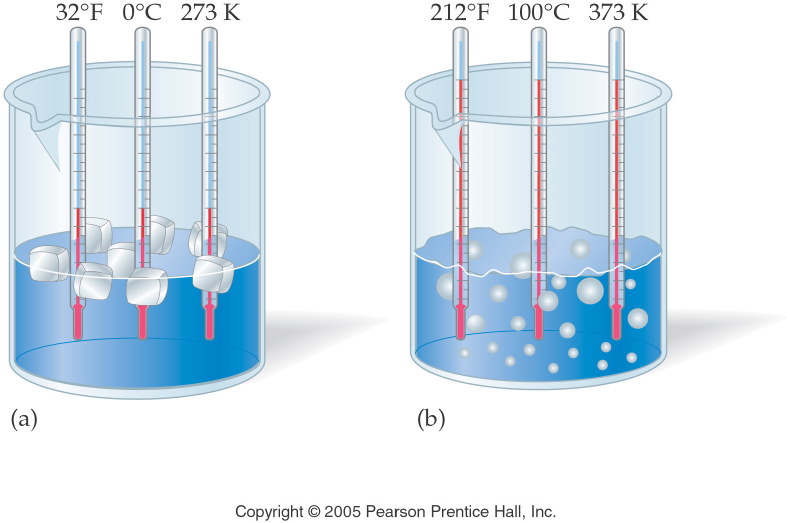 [Speaker Notes: Figure: 03-06

Title:
Temperature Scales

Caption:
Fahrenheit, Celsius, and Kelvin thermometers are all placed in boiling and freezing water.

Notes:
Celsius and Kelvin temperature readings change on the same relative scale.  Fahrenheit temperature readings change on a different (x 1.8) scale.]
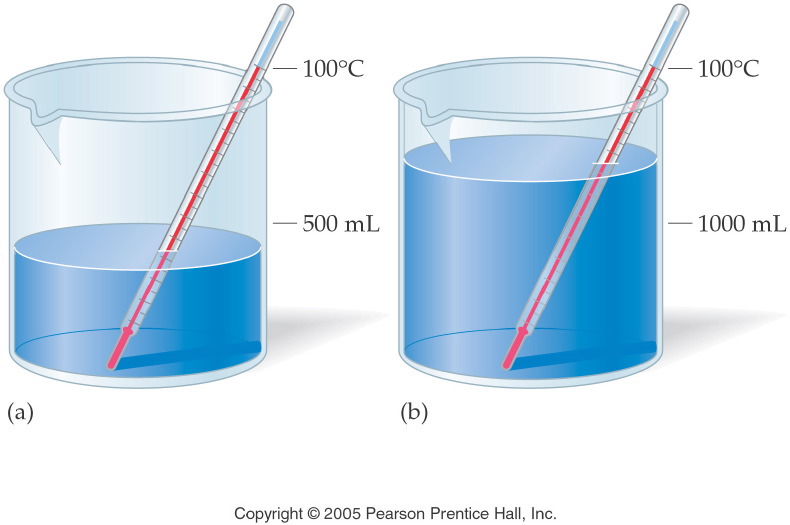 [Speaker Notes: Figure: 03-07

Title:
Heat versus Temperature

Caption:
500 mL and 1000 mL are both heated to 100/C.  The second beaker holds twice the amount of heat.

Notes:
This diagram represents the relationship between mass and heat energy.]
Example - Temperature
What temperature would you set your Fahrenheit oven to cook a pizza at 163.0 °C?
Example - Temperature
What is the Kelvin temperature of the oven? Recall, the pizza cooks at 163.0 °C?
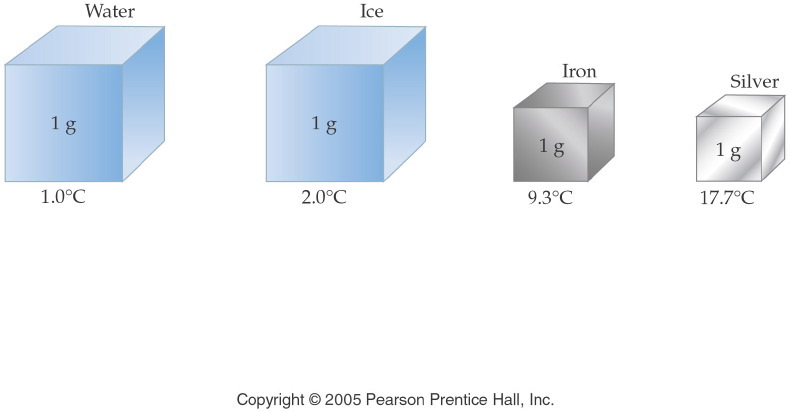 [Speaker Notes: Figure: 03-08

Title:
Illustration of Specific Heat

Caption:
Each cube represents 1 g of substance receiving 1 cal of heat.  The temperature change varies with the substance.

Notes:
A large specific heat means that a substance can absorb more energy before its temperature changes.  Note that water has the highest specific heat on the list.]
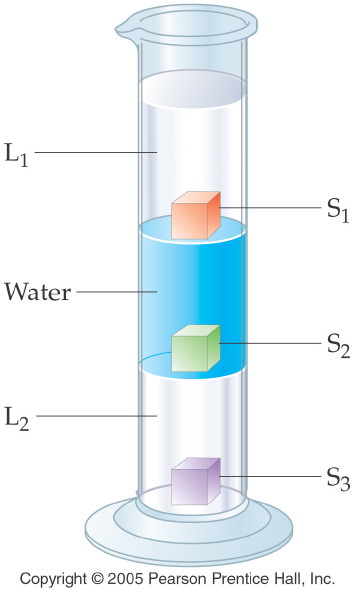 [Speaker Notes: Figure: 03-05

Title:
Density of Liquids and Solids

Caption:
L1 is floating on top of water, floating on top of L2.  S1 floats on water, S2 floats on L2, S3 sinks to the bottom. 

Notes:
As the diagram suggests, lower density material floats on top of higher density material.]
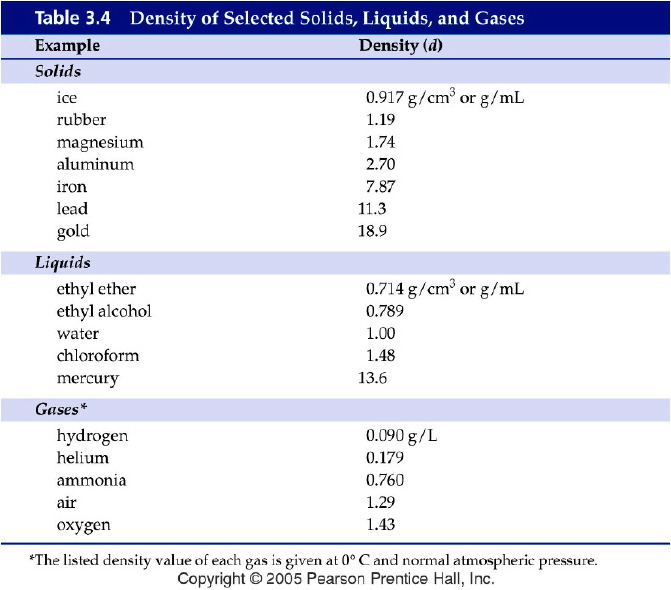 [Speaker Notes: Figure: 03-T04

Title:
Table 3.4

Caption:
Density of Selected Solids, Liquids, and Gases

Notes:
Note that the density of a gas is much less than that of a liquid or solid.]
Example - Density
If a gold nugget weighs 96.5 g and has a volume of 5.00 cm3, what is it’s density?
Example - Density
If the density of milk is 1.04 g/mL, how many grams of milk are in 0.50 quarts?
Example - Density
The density of gasoline is 0.69 g/mL. If 15.0 gallons of gas is pumped, how many kilograms of gasoline is in your car?
Example - Density
The density of gasoline is 0.69 g/mL. If 15.0 gallons of gas is pumped, how many pounds of gasoline is in your car?
Example – Percent Concept
Bronze is 80.0% by mass copper and 20.0% tin. A sculptor is preparing to cast a 1.75 lb bronze figure. How many kg of copper are needed?